Структура на тестовете
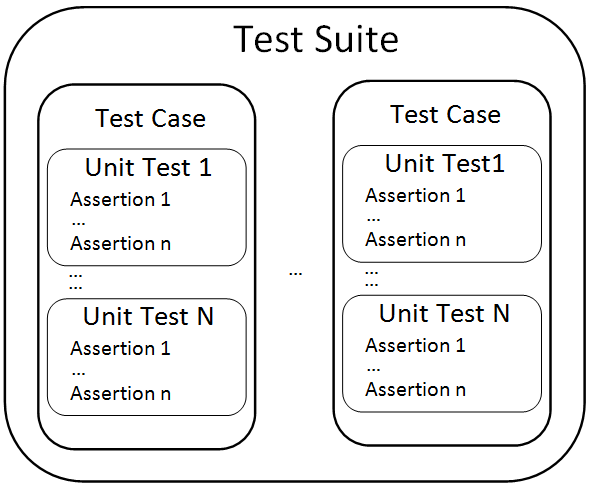 Структура на тестовете
Assertion
Прости проверки
Unit Test
Група проверки
Методи на Test Case
Test Case
Група Unit Test
Test Suite
Група Test Case-ове
Функционални тестове - Структура
class PostsControllerTest < ActionController::TestCase
		...
  	test "<test name>" do
  		<body>
  	end
	  ...
end
Функционални тестове - Инструменти
Заявки
Get, Post, Put, Head и Delete

Помощни променливи
@controller
@request
@response
Функционални тестове - Инструменти
Масиви със специфични данни
Assigns
Cookies
Flash
Sessions
Функционални тестове – Примерен контролер
class PostsController < ApplicationController
  ...
  def create
    @post = Post.new(params[:post])
 
    if @post.save
      flash[:notice] = 'Post created.'
    format.html { redirect_to(@post) }
  end
  ...
end
Функционални тестове - Примерен тест
class PostsControllerTest < ActionController::TestCase
   ...
   test "test_should_create_post" do
      
      assert_difference('Post.count') do 
         post :create, :post  => { :title =>  'post1', :body => 'Big body' } 
      end
 
      assert_redirected_to post_path(assigns(:post))
      assert_equal 'Post created.', flash[:notice] 
   end
   ...
end
Тестване на изгледи
assert_select
Selector
Equality
Message
Element
assert_select_email
assert_select_encoded
css_select
assert_select_rjs
Тестване на изгледи – Примерен изглед
Изглед
<p class="title"><b>Title:</b><%= @post.title %></p>
<p class="body"><b>Body:</b><%= @post.body %></p>

Отговор – HTML код
<html>
   <head><title>New Post</title></head>
   <body>
      <p class="flash" style="color: green">Post created.</p>
      <p class="title"><b>Title:</b> post1 </p>
      <p class="body"><b>Body:</b> Big Body </p>
    </body>
</html>
Тестване на изгледи – Примерен тест
class PostsControllerTest < ActionController::TestCase
   ...
   test "test_show_post_view" do
	    assert_select 'p.title', 1, 'Post title missing!'
      assert_select 'p.body', 1, 'Post body missing!'
      assert_select 'p.flash', 'Post created.', 'Notification missing!'
  end
  ...
end
Стартиране на тестове чрез Rake
Пускане на всички видове тестове
rake test 
Пускане на определен тип тестове
rake test:units
rake test:functionals
rake test:integration 
rake test:recent 
rake test:plugins